Cascade Metropolitan District # 1
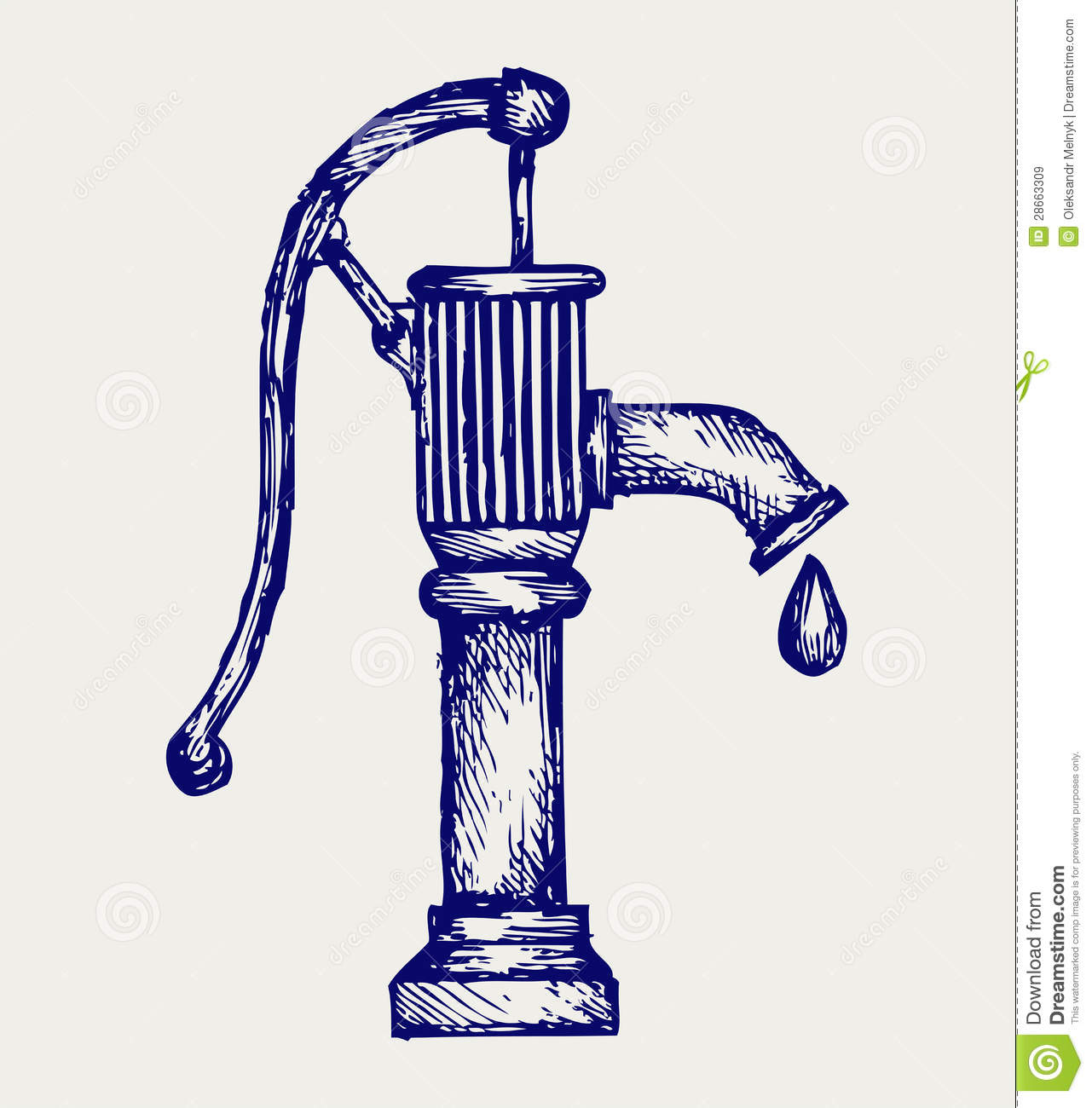 Annual Town Hall Meeting 2025
CMD #1 Structure
Special District (local government)
Elected/appointed Board of Directors
Professional Management by WSDM District Managers
Legal support as needed
Auditors
Approximately 350 accounts
CMD #1 Operational Expenses
Directors are volunteers
Management expenses include
Billing
Mailing
Accounting
Website
Special District compliance filings and other requirements
Customer interaction
Account transfer
Legal expenses include 
Support as needed 
Auditors
Insurance
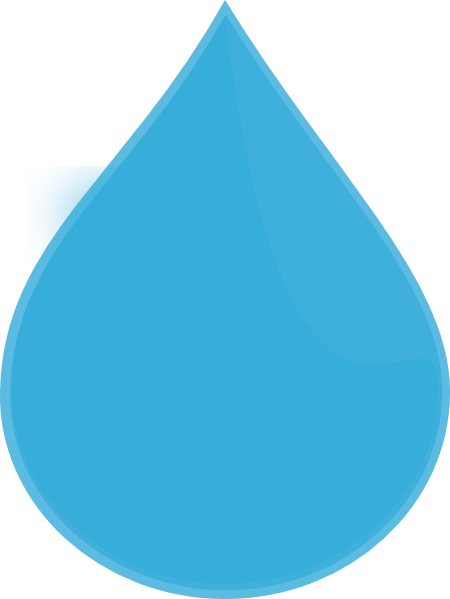 CMD #1 Current Public Infrastructure Projects
No current projects 
CMD #1 is in the process of disposing a few parcels of property
Parcel No: 8323304007
Parcel No: 8323100015
Parcel No: 8323300111
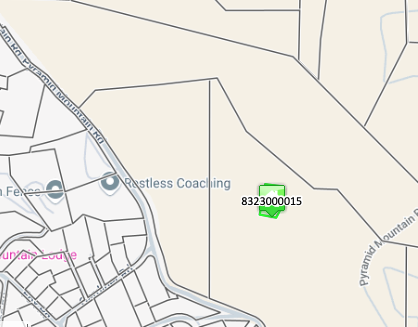 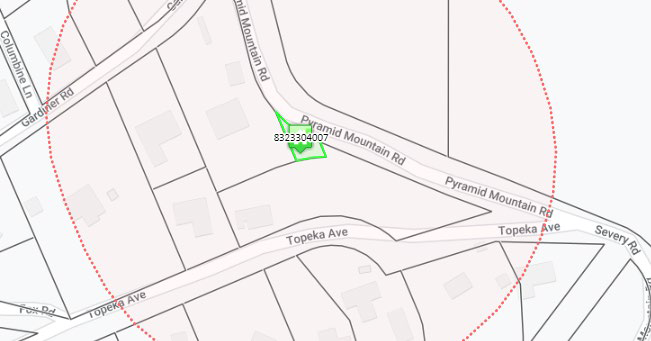 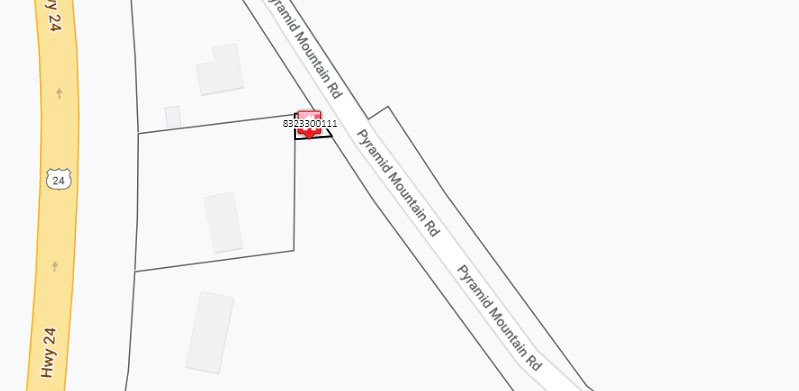 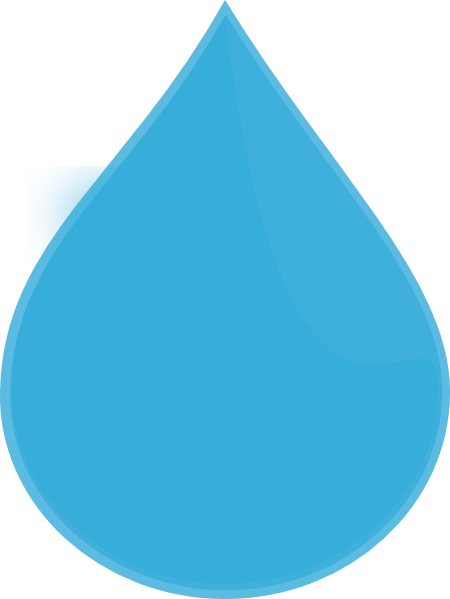 CMD #1 Current Bond Status
Residential accounts are paying $134 per month through 2036
The new amount covers debt service and operational expenses with minor annual adjustments for changes in operational costs
CMD #1 exists only to service the bond debt
Does not operate a water system
Will not own any property after this year
Households receive two water-related bills per month
One for CSU water and operations
One for CMD #1 debt service
Current Debt Status (cont.)
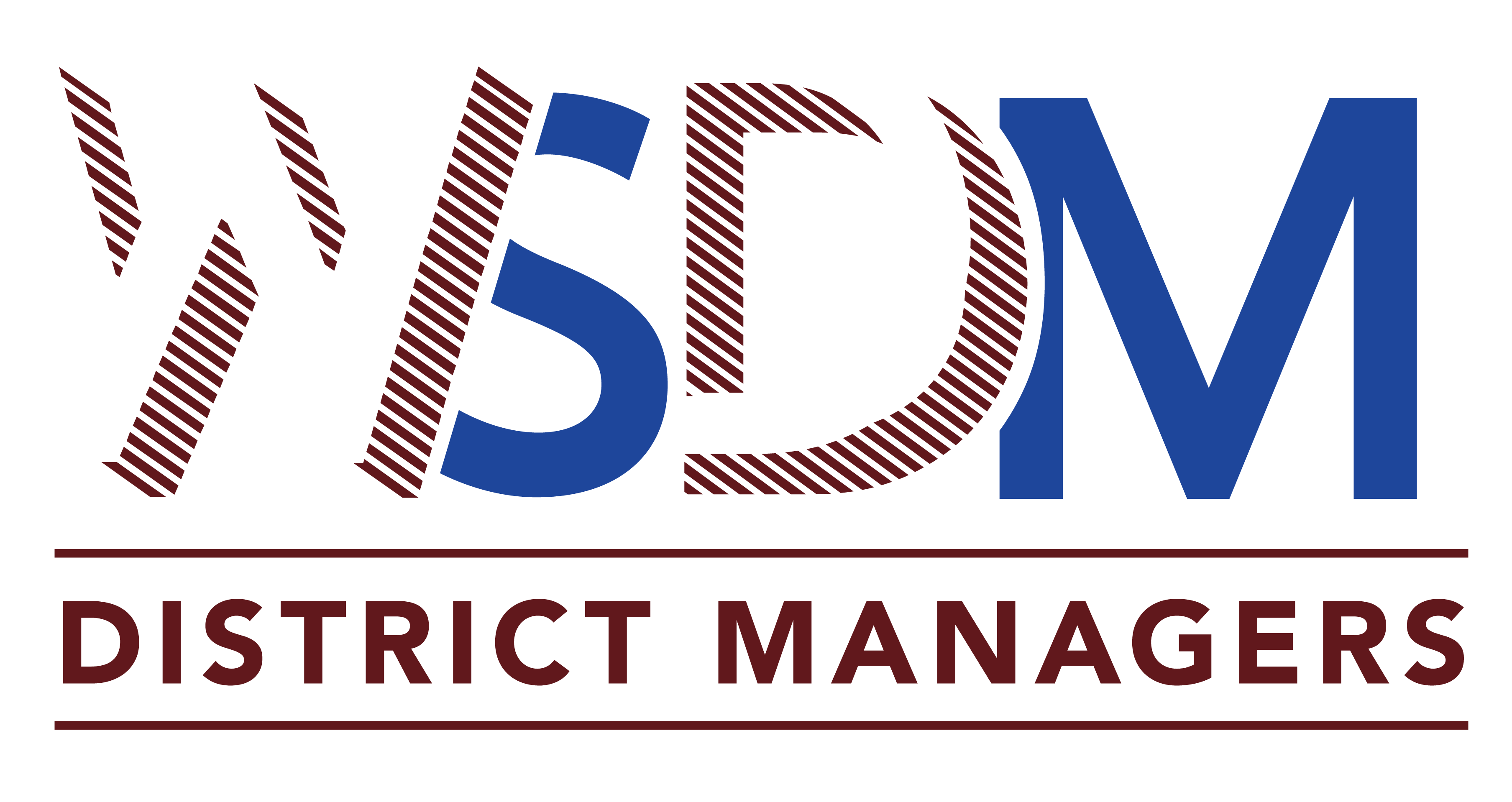 Current Unaudited Financial Statements
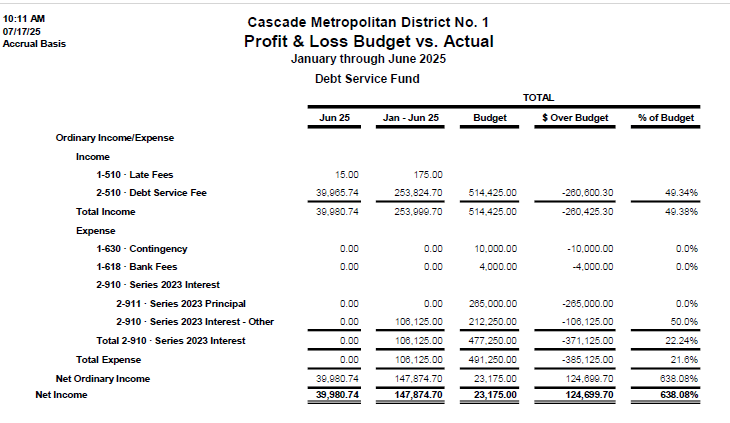 Current Unaudited Financial Statements
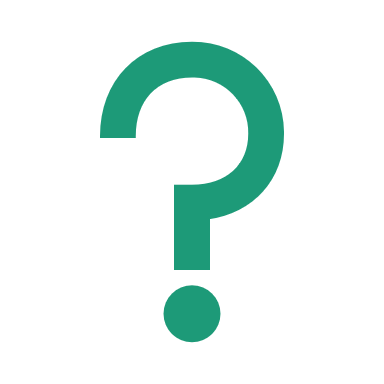 Questions?